Credit Parameter Change
Technical Advisory Committee of ERCOT
July 30, 2014
Implementation of NPRR639 resulted in unintended consequences
NPRR639, which was approved by the Board December 9, 2014, and implemented in June, was intended to adjust the Minimum Current Exposure (MCE) calculation to give credit to Counter-Parties representing Loads for bilateral hedges.

The NPRR changed the formula for calculating the RTQQNET component of MCE and changed a multiplier parameter from 2 to 5 for certain Counter-Parties.

The new parameter T5 is a value of 2 or 5, depending on whether the Counter-Party represents Load.


The T5 parameter increases the credit requirement for net sellers and reduces the credit requirement for net buyers.
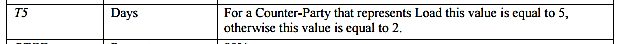 1
Implementation of NPRR639 resulted in unintended consequences (cont.)
For the math wizards…
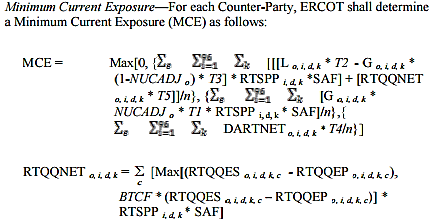 2
Implementation of NPRR639 resulted in unintended consequences (cont.)
Although NPRR639 was never intended to affect Counter-Parties who represent Generation, as implemented, the T5 parameter value of 5 is applied to Counter-Parties who represent Generation if they also represent Load.  

This has caused the RTQQNET value in the MCE calculation to increase by a factor of 2.5 for Counter-Parties that are net sellers who were never intended to be impacted by NPRR639.

Moreover, NPRR639 has created a significant reduction in MCE for Load-only Counter-Parties, including that some Counter-Parties now have to post de minimis amounts of credit to ERCOT.
3
Options to address unintended consequences
Ultimately a new NPRR may need to be passed that reconsiders the application of the T5 parameter to various types of Counter-Parties.

Such an NPRR will require a programming change to the ERCOT credit calculations, which means that the erroneous application of the T5 parameter to Counter-Parties with Generation and Load via NPRR 639 cannot be “unwound” on an immediate basis. 

TAC does have discretion to recommend changing parameter values, and such changes must be approved by the Board.
4
Recommendation for T5 parameter change
Luminant recommends that until an NPRR can be processed to fix the application of the T5 parameter, TAC approve a parameter change for T5 to a value of 2 for all Counter-Parties.

Making this change would restore the calculation of MCE for Counter-Parties with Generation and Load to the pre-NPRR639 outcome (as was always intended) and would retain some, but not all, of the benefit of NPRR639 for Load-only Counter-Parties that are hedged bilaterally.
Post NPRR639
Post parameter change
5
Request to TAC
Luminant requests that TAC support ERCOT’s recommendation that the T5 parameter be set at a value of 2, until an NPRR can be processed that more clearly distinguishes which Counter-Parties should have a higher T5 value.
6